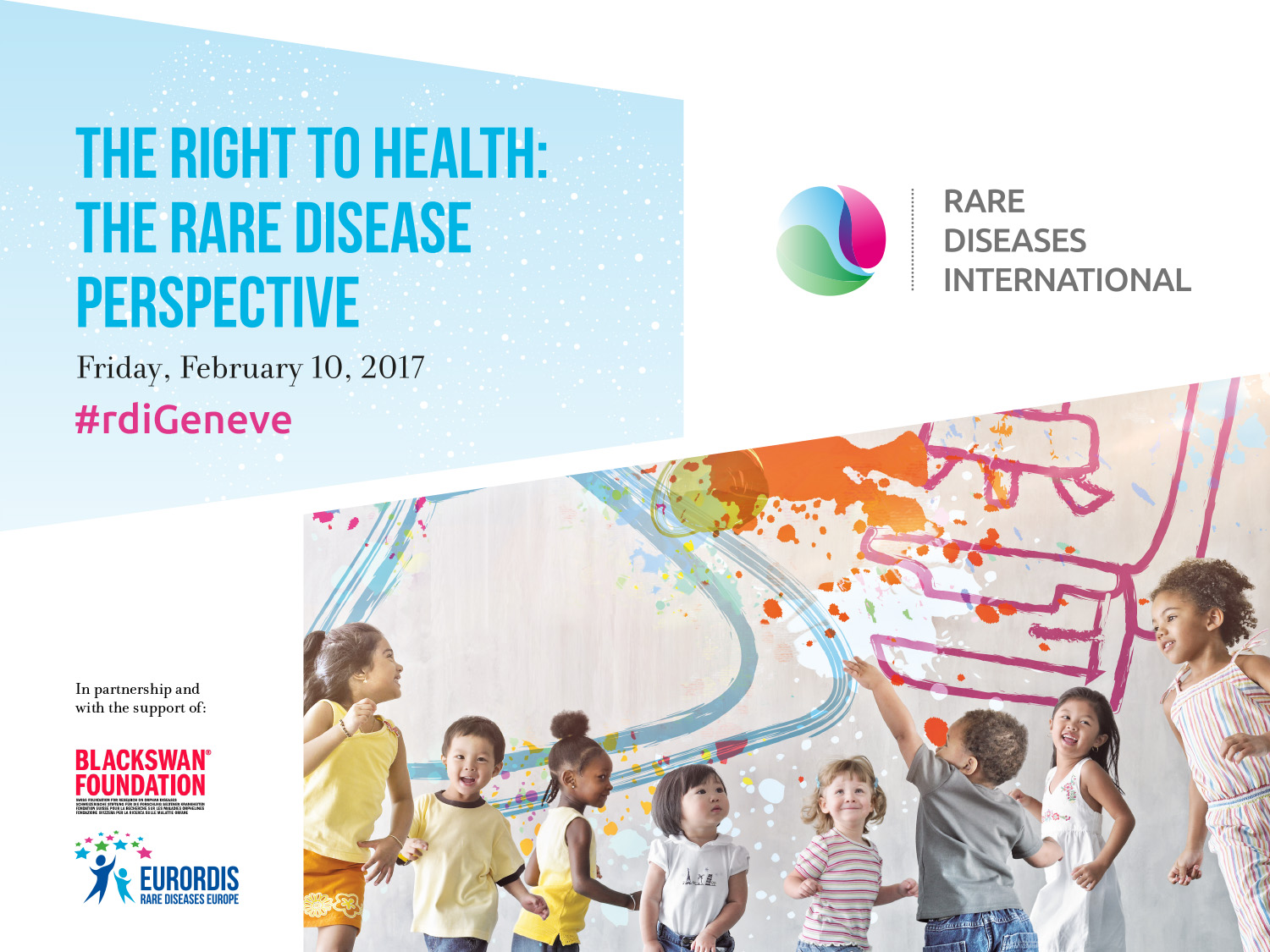 LEAVE NO ONE BEHIND:why rare diseases are important for the global health agenda
Yann Le Cam
Chief Executive Officer of EURORDIS - Rare Diseases Europe
Member of the Council of Rare Diseases International
What is a rare disease?
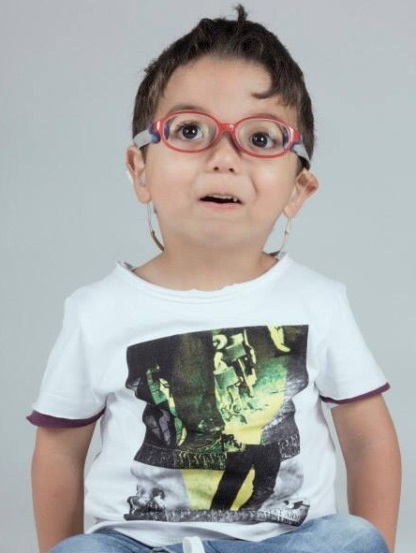 A rare disease in Europe is a disease 
affecting less than 1 in 2,000 citizens
Over 6,000 distinct rare diseases
6 to 8% of the population over lifespan
60 million people living with a rare disease in Europe and USA
300 million people living with a rare disease in the world
All ages, mostly children
Some main groups: metabolic, neuro-muscular, autoimmune, developmental anomalies, bleeding disorders, cardiovascular, respiratory, skin diseases, rare cancers…
Characteristics of Rare Diseases
Chronic, progressive, degenerative, disabling and frequently life-threatening
Patients are few and geographically scattered
Experts are few and geographically scattered
Reliable information is scarce 
Research is fragmented
Resources are limited 
Sustainability is an issue
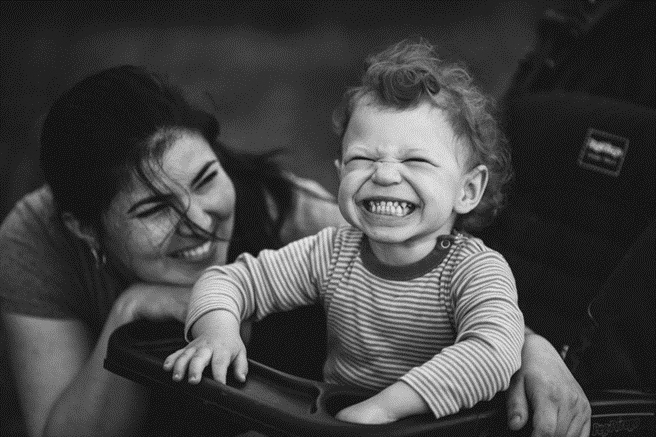 The impact of rare diseases in the world
No one country, no one continent, can solve alone the problems posed by rare diseases
300
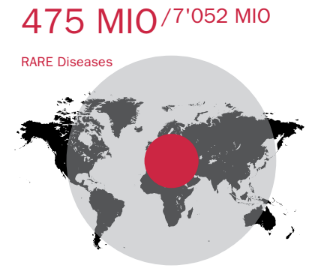 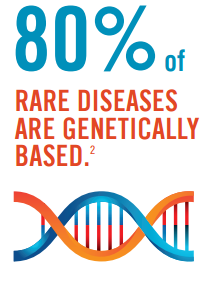 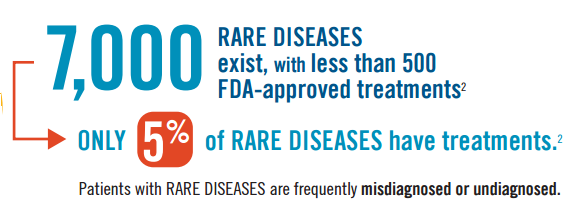 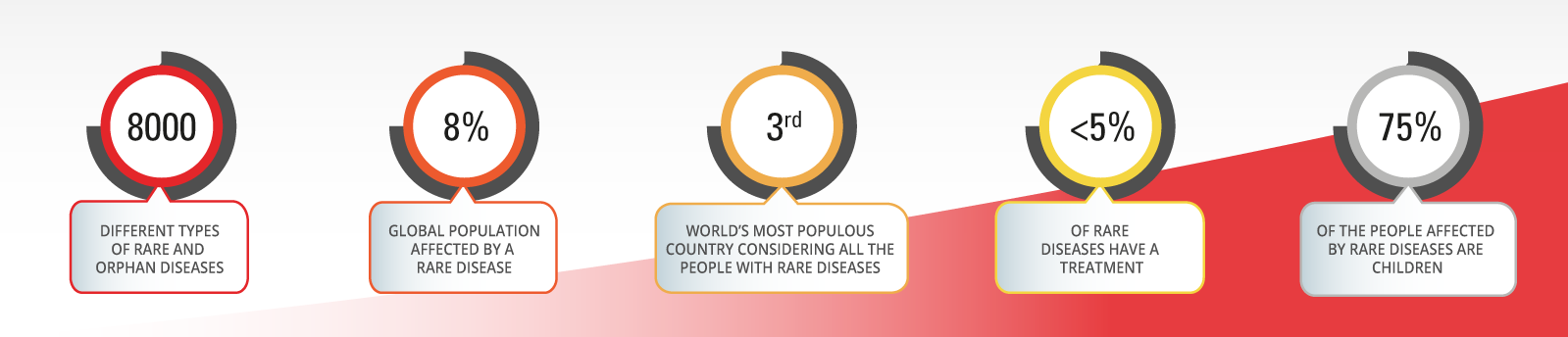 Rarity calls for action at the global level
No one country, no one continent, can solve alone the problems posed by rare diseases 
Need to bring together a critical mass of patients and medical experts, scientists and public health authorities.
Need to support countries emerging to rare diseases, researchers and medical experts international collaboration companies acting at global level
Civil society empowerment at international level
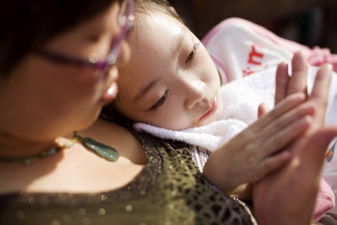 Need for a common prevalence of rare diseases
United States: less than 7.5 in 10,000 people 
(less than 200,000 individuals in the US population)
Population: 318,463,000 
Canada: no more than 5 in 10,000 people 
Population:   35,427,524 
EU: no more than 5 in 10,000 people 
(less than 1 in 2,000 citizens)
Population: 507 416 607 
Brazil: 6.5 in 10,000 people 
(1.3 in 2000 people)
Population: 202,914,000
Mexico: no more than 5 in 10,000 people 
Population: 119,713,203
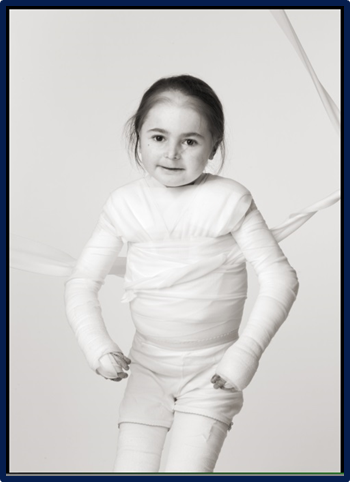 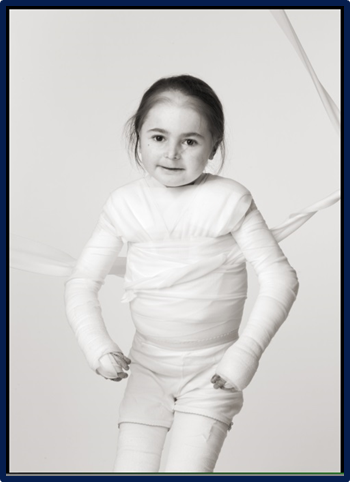 Need for more Rare Diseases & Orphan Drugs Regulations
1983:  USA: The Orphan Drug Act (ODA) 
(promoted by the National Organization for Rare Disorders NORD)
1991:  SINGAPORE
1993:  JAPAN 
1997:  AUSTRALIA
1999:  EU Regulation on Orphan Drugs
(EURORDIS strongly advocated for this 
Regulation)
Other parts of the world lagging behind
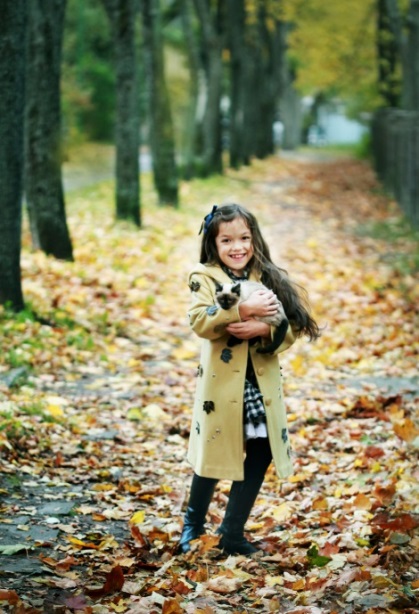 Challenges & Hopes
Rare Diseases greatly differ from each other, great heterogeneity, affect different organs, different disabilities, different ages
Different health systems, gaps in economic and social development across the world  North/South divide
However there are commonalities across all rare diseases. They share many of the same challenges and issues in all parts of the world which allows for common healthcare policies 
In the 21st century, new opportunities from translational research, innovative regulatory science, and information technologies :
Enable more and earlier diagnosis
Bring more quality care and innovative treatments to patients
Increased access and flow of information 
Create networking opportunities globally, encourage partnerships
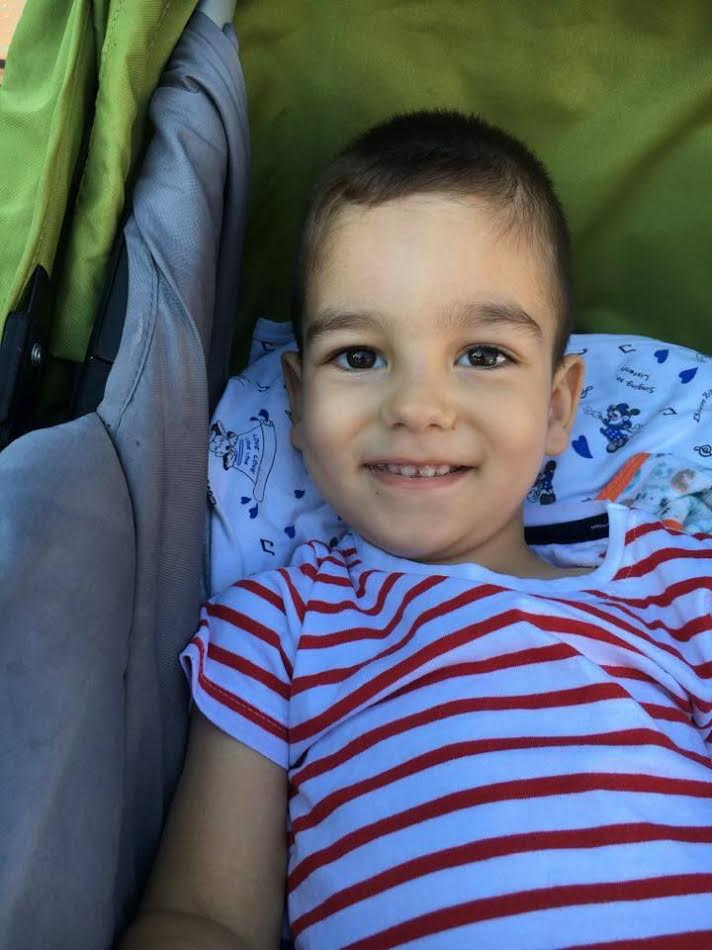 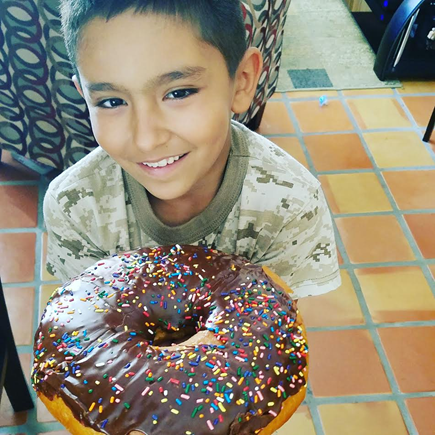 The globalisation of Rare Diseases is underway
RD policies & Regulations are in place in several countries
Development of National Plans / Strategies worldwide
Increased investments in RD Research : IRDiRC, increased budget of the US NIH or EU dedicated to RD Research…
Increasing international networking amongst scientists (ReACT Congress + e-Rare)
Increased investments from industry thanks to incentives (market exclusivity) provided by legislations (EU, US, Japan..°
Increased collaboration amongst international medicines agencies  (EMA & FDA); EU-WHO Data Sharing Pact 
Development of international platforms for RD patient data sharing, diagnostic, clinical research, 
Rare disease patients getting organised across borders
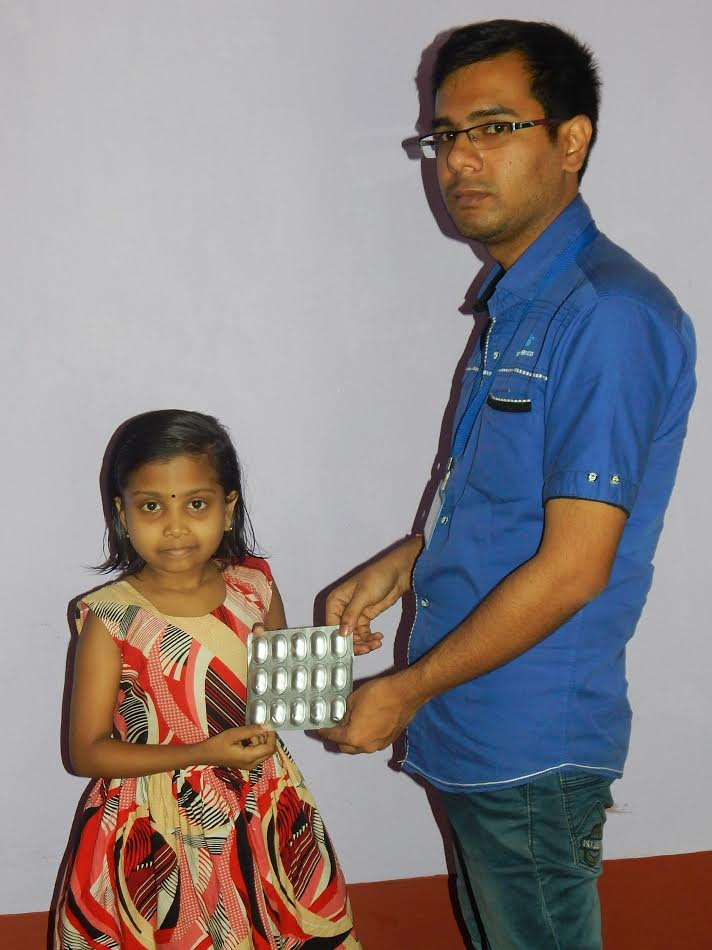 Rare diseases international
What is Rare Diseases International (RDI)? 
The Global Alliance of rare disease patients and their families of all nationalities across all rare diseases.
Where does it come from?
RDI is a joint initiative with National Alliances from around the world (Europe, USA, Canada, Latin America, Japan, Australia, China, Russia) with whom EURORDIS have signed partnership agreements, sharing the same international vision and common objectives.
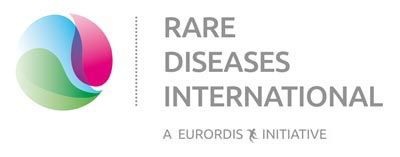 «To be a strong common voice for rare disease patients across the world»
vISION
RDI recognises that,
People living with a rare disease are facing similar challenges irrespective of where they live in the world 
People living with a rare disease share a common interest to address their comparable or specific needs
Through its work, the hope is that RDI will ensure that:
People living with a rare disease worldwide and their families will experience better recognition and support improved health or social services, and overall, better life
RDI is purpose-driven, principles-led and patient-driven
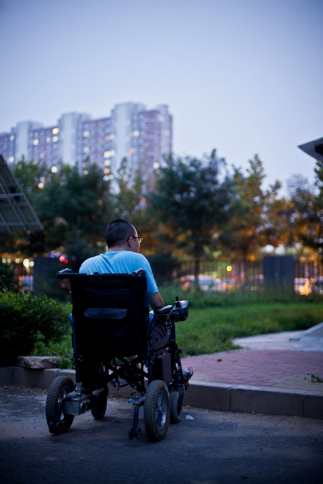 RDI Launch EVENTmAY 28, 2015 MADRID, SPAIN
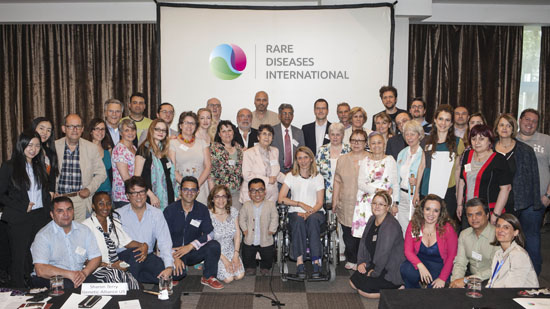 44 member organisations
26	National Alliances from all regions of the world
3	Regional Umbrella Organisations or Networks (Europe, Ibero-Latin America, Asia-Pacific)
9	International Federations
6	Associate Members
representing patients in more than 60 counTRIES
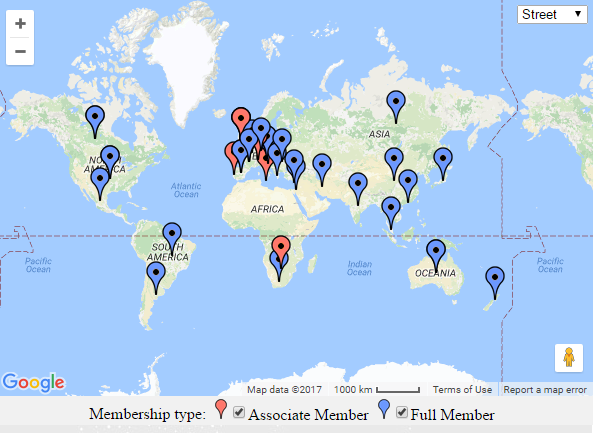 44 member organisations
www.rarediseasesinternational.org @rarediseasesint
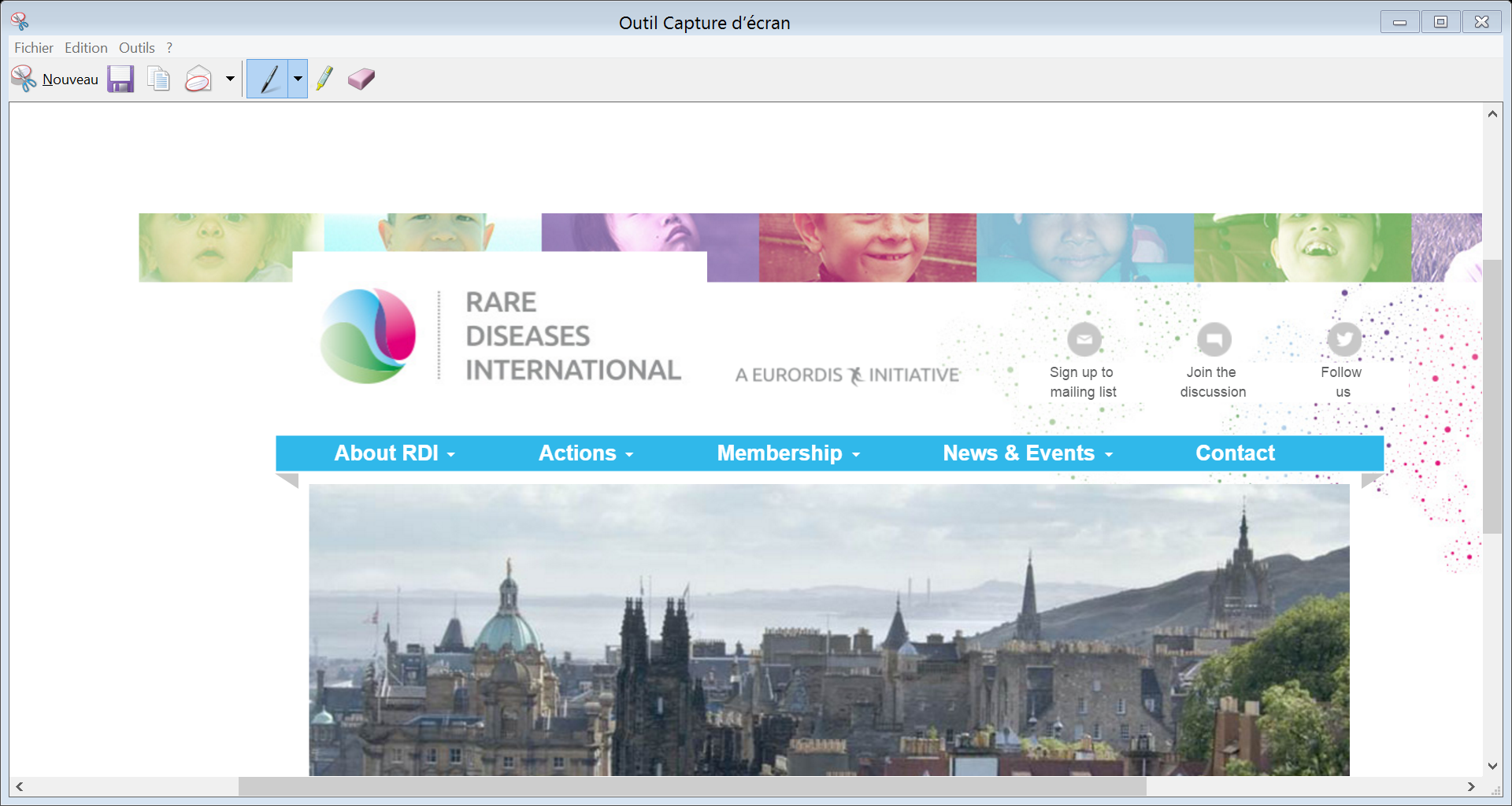 Joint Declaration “Rare Diseases: An International Public Health Priority”
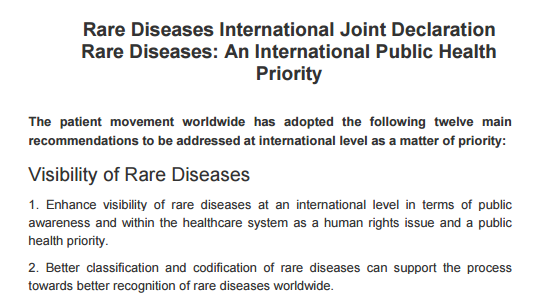 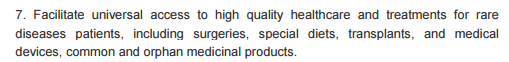 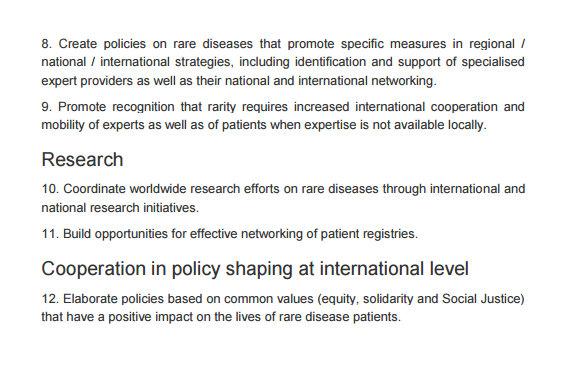 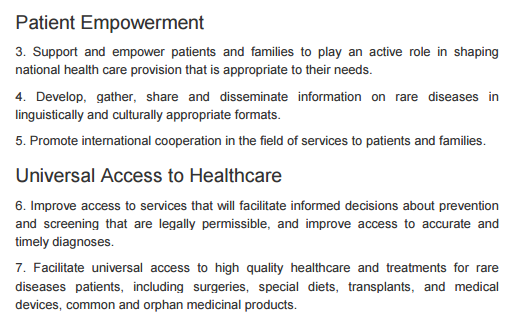 NGO Committee for Rare Diseases
What is the NGO Committee for Rare Diseases?

A substantive committee established under the umbrella of the Conference of NGOs in Consultative Relationship with the United Nations (CoNGO) to promote rare diseases as a priority in global health, research, and social and medical care as part of the UN 2030 Agenda: the Sustainable Development Goals (SDGs).

Who is involved? 

It is an initiative by the Ågrenska Foundation and EURORDIS – Rare Diseases Europe in cooperation with Rare Diseases International (RDI)
Supported by 34 NGOs from CoNGO
Composition of members in 2017
Multi-stakeholder, mostly NGOs, members ECOSOC, 
     relevant institutions, individual experts
NGO Committee for Rare Diseases
What for?

To increase visibility of rare diseases at the global level

To connect NGOs interested in rare diseases and their partners through a global platform

To elevate rare diseases as a global public health priority 

To fight discrimination against people living with rare diseases worldwide
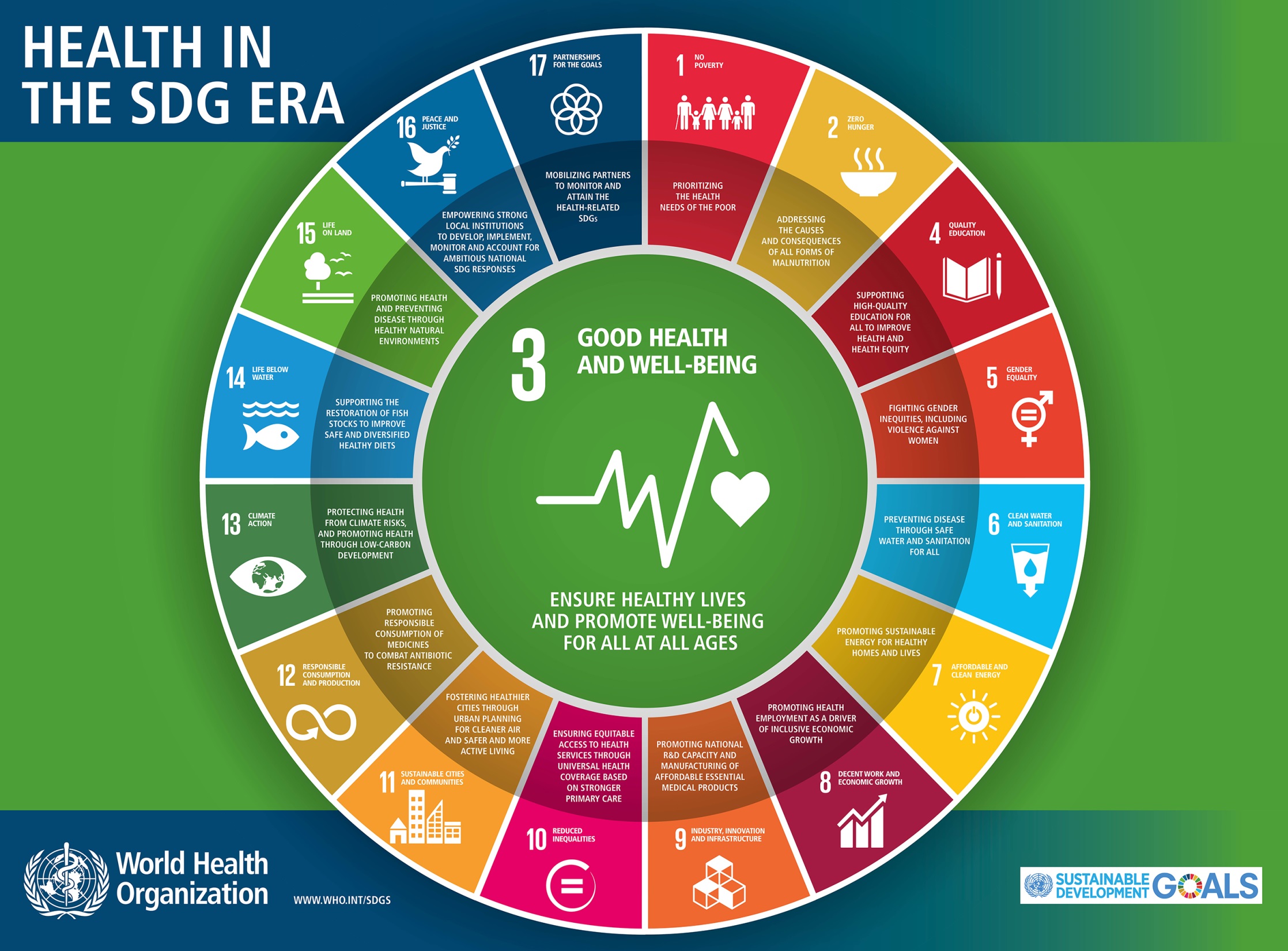 THE 2030 Sustainable development agenda AND Rare diseases
The Sustainable Development Agenda adopted by the United Nations in November 2015 constitutes an opportunity to address the specific issues faced by people living with a rare disease
There is a clear alignment between a number of SDGs and Rare Diseases
The most obvious one being SDG 3 to ‘ensure healthy lives and promote well-being for all at all ages’
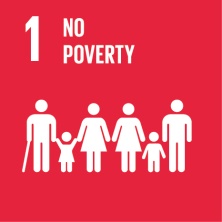 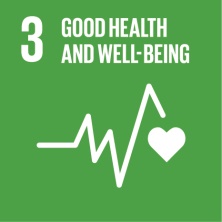 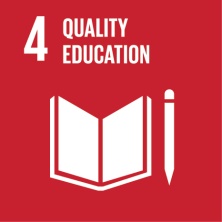 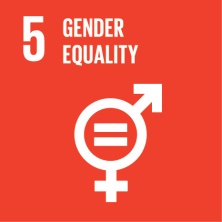 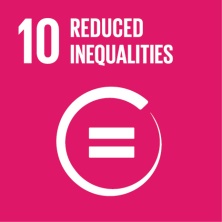 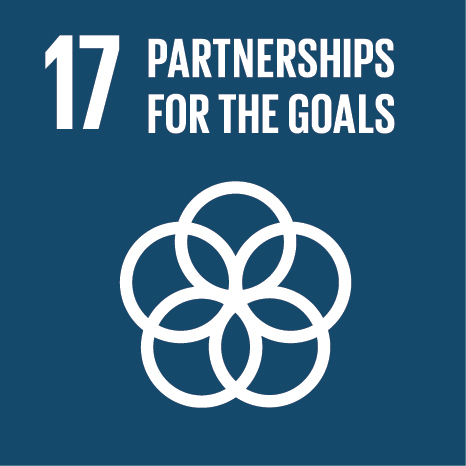 The synergies between the Sustainable Development Goals and rare diseases
The synergies between the Sustainable Development Goals and rare diseases
Universal health coverage:what about rare diseases?
One of the key commitments under Goal 3, “ensuring healthy lives for all”, is to achieve universal health coverage and provide “access to safe, effective, quality, and affordable essential medicines and vaccines for all”. 
The research on and development of health technologies is an important element of universal health coverage. 
‘No country can claim to have achieved universal healthcare if it has not adequately and equitably met the needs of those with rare diseases’
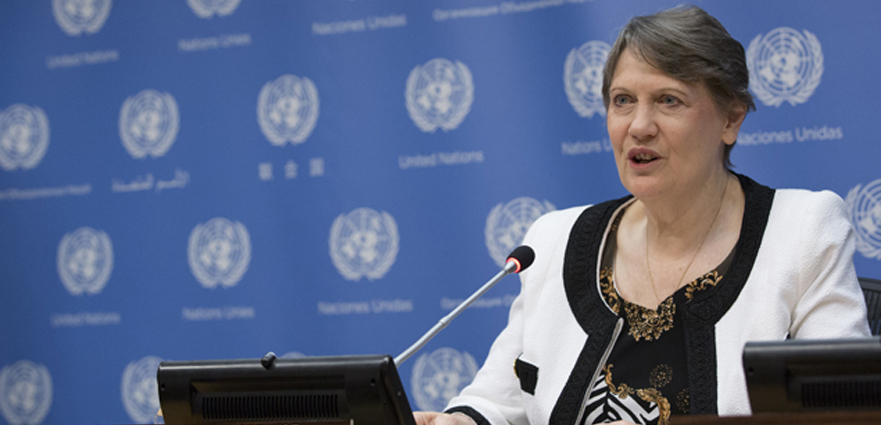 Helen Clark, Administrator of the UN Development Programme
Leave no one behind
"If we are serious about leaving nobody behind we cannot leave behind those living with rare disease just because they are few“

Nata Menabde, Executive Director, World Health Organization Office at the United Nations
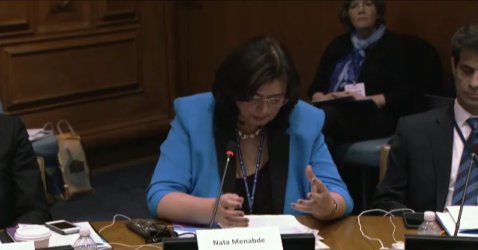 Thank you
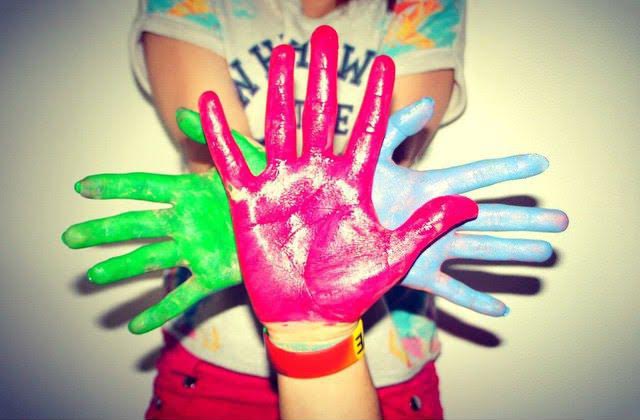